Figure 5. Top: distribution of cascade sizes (nc) suggests that only a few cascades percolate to affect most ...
J Complex Netw, Volume 1, Issue 1, June 2013, Pages 3–24, https://doi.org/10.1093/comnet/cnt006
The content of this slide may be subject to copyright: please see the slide notes for details.
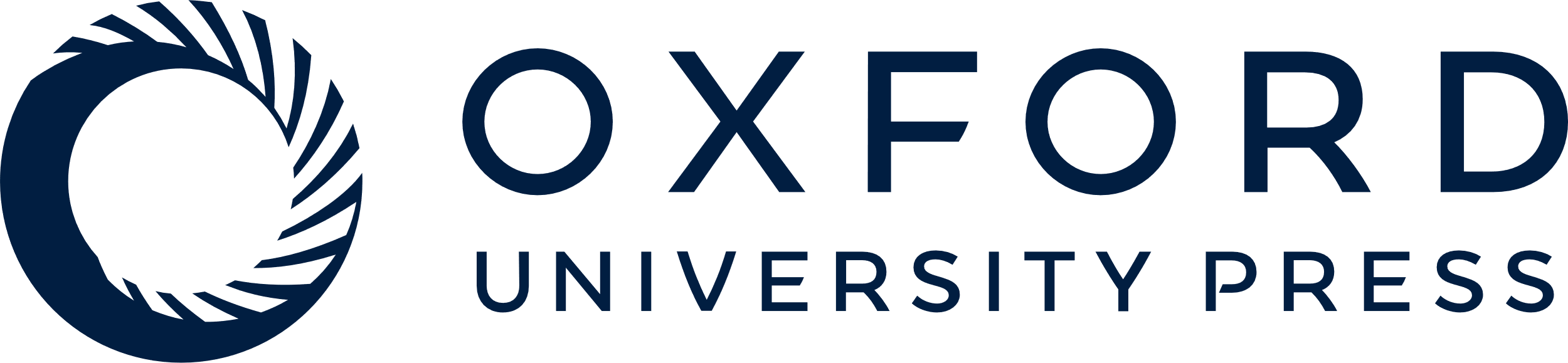 [Speaker Notes: Figure 5. Top: distribution of cascade sizes (nc) suggests that only a few cascades percolate to affect most users, and that the vast majority die in the early stages of diffusion. This result is robust across SNSs and for different Δτ –in the case of time-constrained cascades. It is also robust to different activity regimes–low, non-spiky period or bursty ones. Middle and bottom: we can observe a positive correlation between normalized cascade sizes nc/N and network connectivity—middle—and centrality (measured by the classification of nodes in k-cores)—bottom—respectively, suggesting that well-connected users suffice to release global chains of information diffusion. Adapted from 87.


Unless provided in the caption above, the following copyright applies to the content of this slide: © The Authors 2013. Published by Oxford University Press.This is an Open Access article distributed under the terms of the Creative Commons Attribution License (http://creativecommons.org/licenses/by-nc/3.0/), which permits non-commercial reuse, distribution, and reproduction in any medium, provided the original work is properly cited. For commercial re-use, please contact journals.permissions@oup.com]